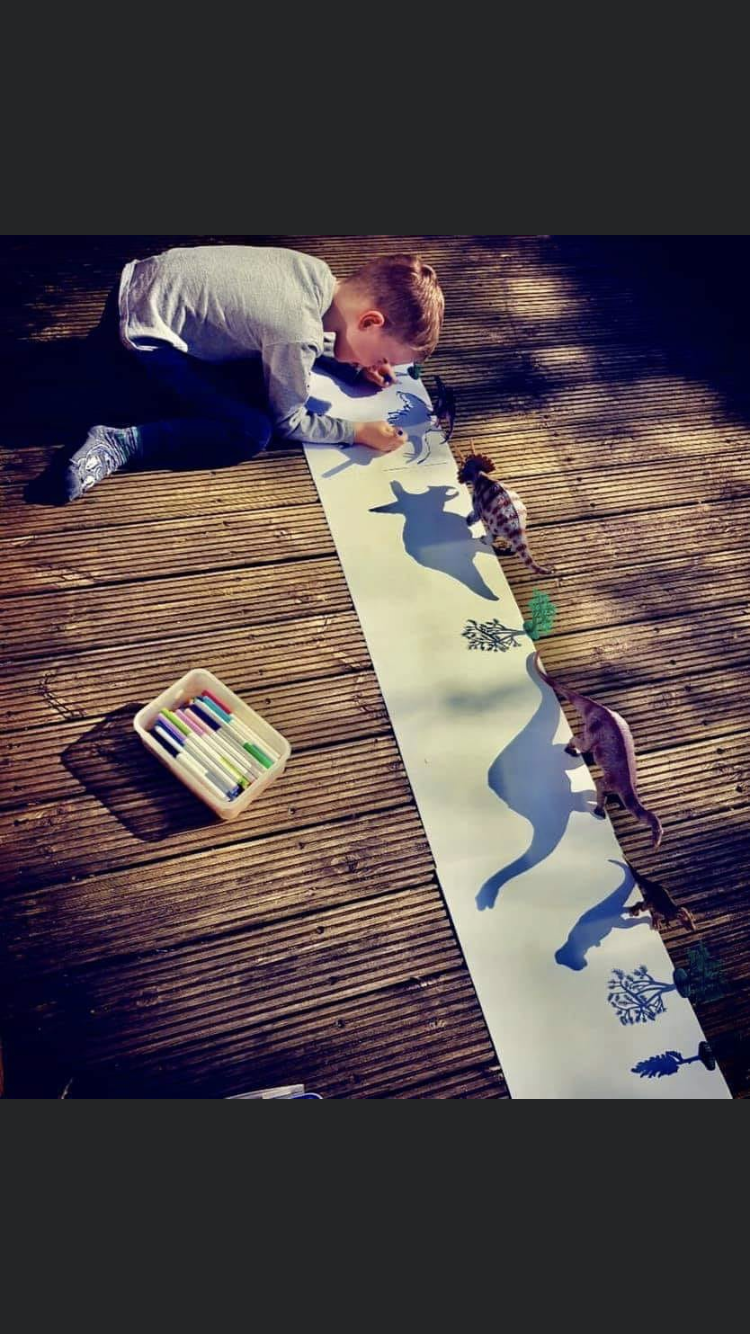 Une nouvelle idée pour dessiner des dinosaures….